أوراق عمل وحدة

( يظهر مهارات العمل مع الآخرين)
فرق الأنشطة
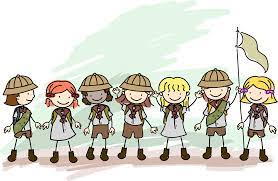 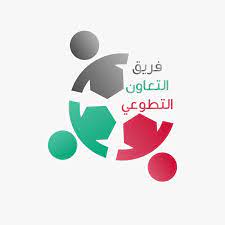 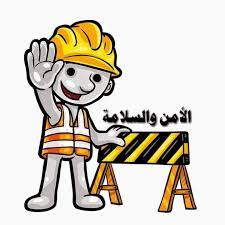 فرق الأمن والسلامة
فرق الكشافة
فريق لتعاون التطوعي
فرق الأنشطة
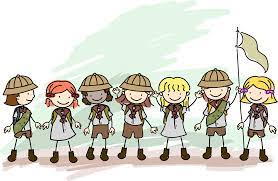 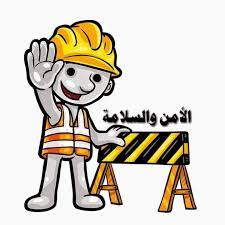 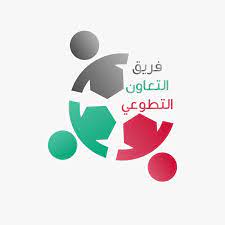 أهداف الفريق :
الحرص عل نشر الوعي الكافي 
عمل منشورات إرشادية 
المشاكة في خطة الإخلاء
أهداف الفريق :
التوجية 
التعليم المستمر 
النظام 
التعاون 
تقديم الخدمات
أهداف الفريق :
-خدمة الآخرين ومساعدتهم.
كسب الخبرة من لاختلاط بالمجتمع.
استثمار الوقت فيما يفيد.
المساهمة في بناء الوطن.
ترسيخ مفهوم المشاركة.
رفع قيمة العمل دون مقابل مادي.
فرق الأنشطة
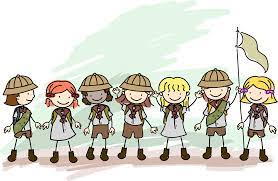 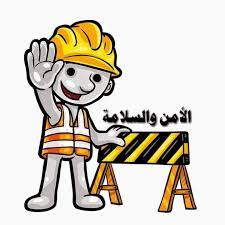 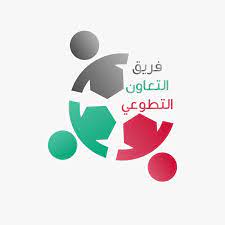 مهام الفرق : 
1- قائد الفريق 
2- جماعة التنظيم 
3-جماعة التوعية الإرشادية